Join us!
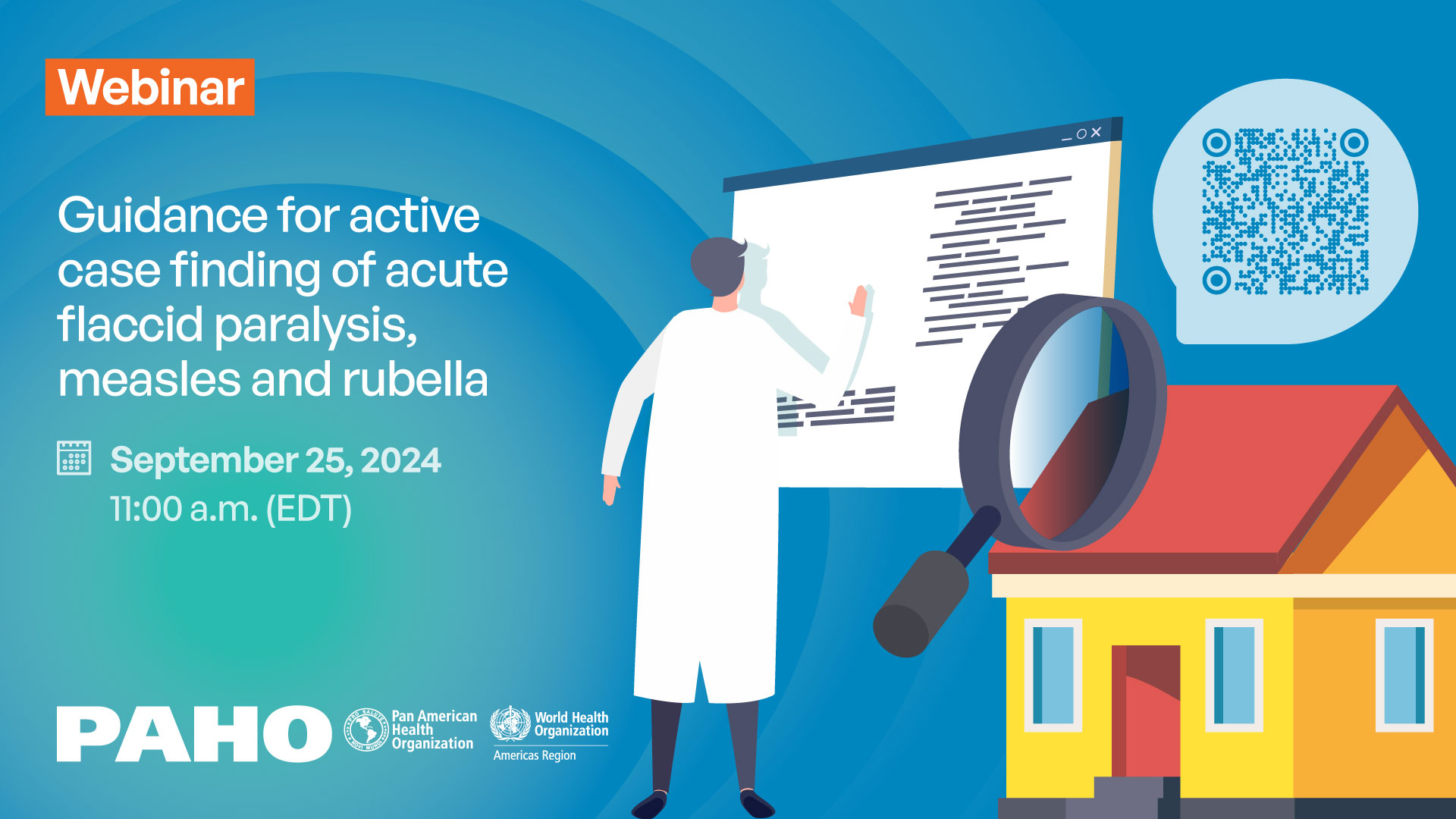 On September 25 PAHO will hold a WEBINAR on implementing active case-finding of acute flaccid paralysis, measles and rubella, following the release of recent Guidance.  
Click here to register, check the agenda and other details!